Chu-Liu/Edmonds’ algorithmOT 3-6
吴煜青
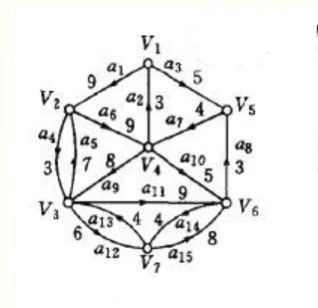 Problem
One day , Mr ant met a problem . . . .
He found that the Prim algorithm he learnt didn’t work





Finding a spanning arborescence of minimum weight
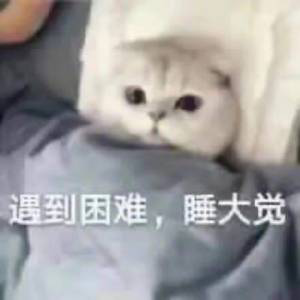 Definition (from Edmonds)
A forest is a graph which contains no polygon. 
A branch is a forest whose edges are directed so that each is directed toward a different node. 
An arborescence is a connected branching.
Chu-Liu/Edmonds’ algorithm
The algorithm was proposed independently first by Yoeng-Jin Chu and Tseng-Hong Liu (1965) and then by Jack Edmonds (1967).
Chu, Y. J.; Liu, T. H. (1965), "On the Shortest Arborescence of a Directed Graph", Science Sinica, 14: 1396–1400
Edmonds, J. (1967), "Optimum Branchings", J. Res. Nat. Bur. Standards, 71B: 233–240, doi:10.6028/jres.071b.032
Tarjan, R. E. (1977), "Finding Optimum Branchings", Networks, 7: 25–35, doi:10.1002/net.3230070103
Description
Takes as input a directed graph D = <V,E>
V is the set of nodes
E is the set of directed edges
A distinguished vertex              called the root
A real-valued weight w(e) for each edge              

Return a spanning arborescence A rooted at r of minimum weight
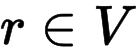 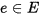 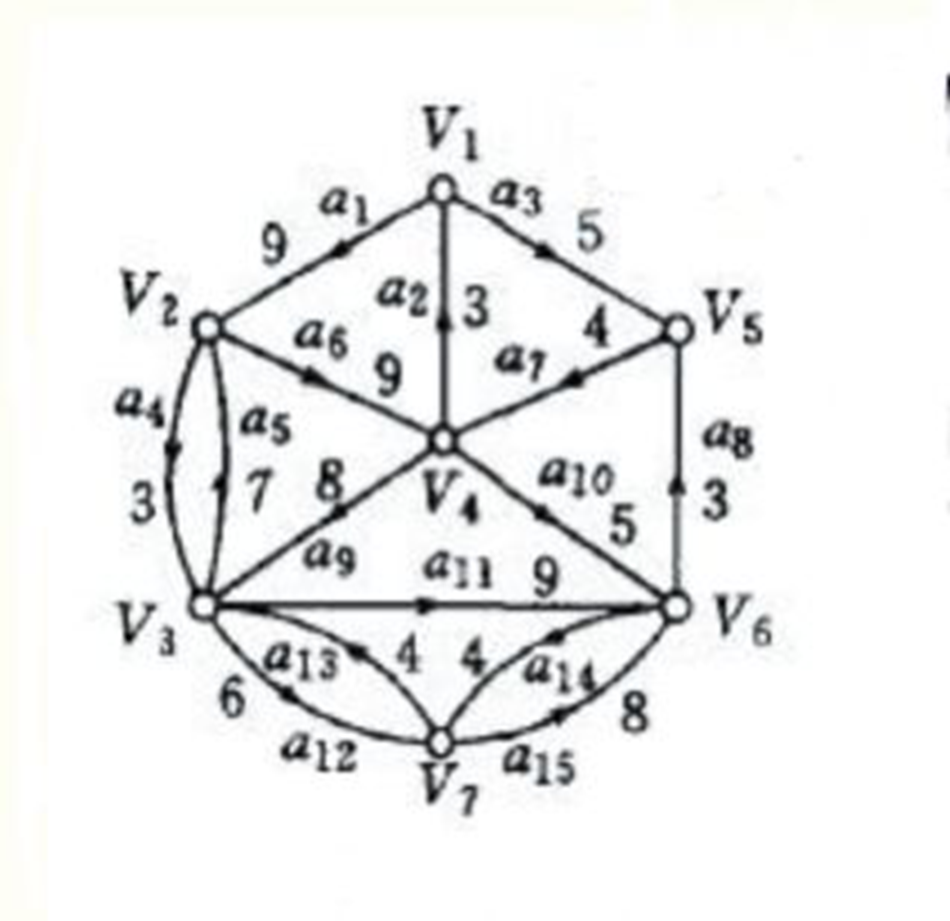 Description
Let f(D , r , w) denote the function which returns a spanning arborescence rooted at r of minimum weight.
First remove any edge from E whose destination is r.
Replace any set of parallel edges by a single edge with weight equal to the minimum of the weights of these parallel edges.
Description
For each node v other than the root, find the edge incoming to v of lowest weight.
Denote the source of this edge by                
If the set of edges                                                    does not contain any cycles, then  f (D , r , w) = P.
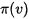 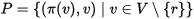 Description
Description
Otherwise, P contains at least one cycle.
Arbitrarily choose one cycle and call it C.
Define a new weighted directed graph D’ = <V’ , E’> in which the cycle C is “contracted” into one node as follows:
(The nodes of V’ are the nodes of V not in C plus a new node denoted        )
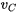 Description
If             is an edge in E with               and               (an edge coming into the cycle) , then include in E’ a new edge                  , and define                                         .
If            is an edge in E with               and               (an edge going away from the cycle), then include in E’ a new edge                   
   and define                         .
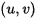 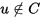 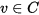 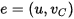 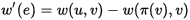 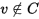 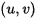 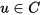 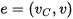 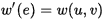 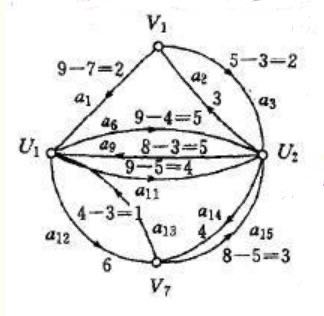 Description
If            is an edge in E with               and               (an edge unrelated to the cycle), then include in E’ a new edge                  , and define                         .             
For each edge in E’, we remember which edge in E it corresponds to.
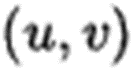 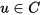 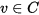 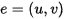 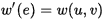 Description
Description
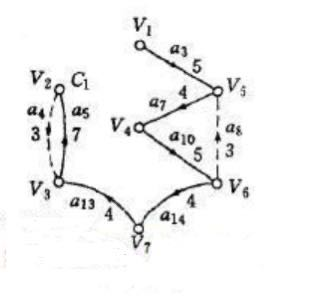 Now find a minimum spanning arborescence A’ of D’ using a call to                  .
Since A’ is a spanning arborescence, each vertex has exactly one incoming edge. 
Let              be the unique incoming edge to       in A’. This edge corresponds to an edge                 with              .
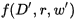 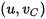 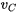 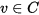 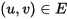 Description
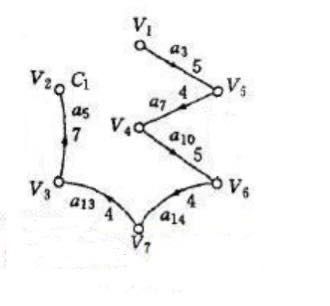 Remove  the edge               from C, breaking the cycle.
Mark each remaining edge in C. For each edge in A’ , mark its corresponding edge in E. Now we define   f(D , r , w) to be the set of marked edges, which form a minimum spanning arborescence.
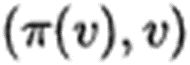 Correctness
D’ has strictly fewer vertices than D.
Find f( D , r , w ) for a single-vertex graph is trivial (it is just D itself), so the recursive algorithm is guaranteed to terminate.
Edmonds’ correctness proof uses concepts of linear programming
legal inputs
Every vertex of E is reachable from r
To simplify matters we shall assume that E is strongly connected.(If not, we add dummy edges of suitably large cost from each vertex to r)
Running time
The running time of this algorithm is O(EV)
A faster implementation of the algorithm due to Robert Tarjan runs in time                 for sparse graphs and            for dense graphs. This is as fast as Prim algorithm for an undirected minimum spanning tree.
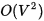 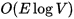 Refence
Wikipedia
洛谷P4716
Mr Ma